সকলকে স্বাগতম
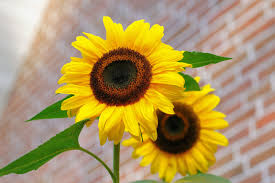 শিক্ষক পরিচিতি
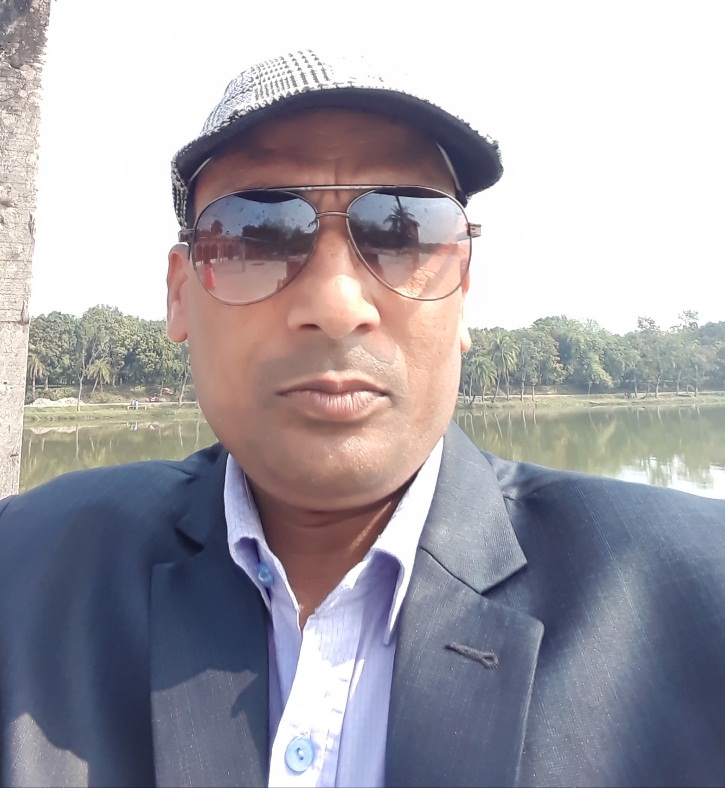 ড. মোঃ আকতারুল ইসলাম
 প্রভাষক(জীব বিজ্ঞান)
 চৌরাপাড়া ফাযিল মাদ্রাসা
 নিয়ামতপুর, নওগাঁ।
 aktarul944@gmail.com
পাঠ পরিচিতি
শ্রেণীঃ একাদশ
বিষয়ঃ জীববিজ্ঞান প্রথম পত্র 
অধ্যায়ঃ তৃতীয়
সময়ঃ ৫০ মিনিট
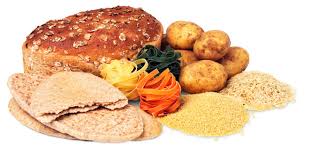 চিত্রে প্রদর্শিত খাবারগুলো কোন ধরনের?
শর্করা (CARBOHYDRATES)
এই পাঠ শেষে শিক্ষার্থীরা---  
কার্বোহাইড্রেট কী ব্যাখ্যা করতে পারবে । 
জীবদেহে কার্বোহাইড্রেটের ভূমিকা বর্ণনা করতে পারবে।  
কার্বোহাইড্রেটের শ্রেণীবিভাগ ব্যাখ্যা করতে পারবে।
কার্বোহাইড্রেট বা শর্করা কী?
যে সকল অ্যালডিহাইড (-CHO) বা কিটোন (>C=O)   জাতীয় যৌগে কতগুলো হাইড্রোক্সিল (-OH ) গ্রুপ থাকে অথবা যারা আর্দ্রবিশ্লেষিত হয়ে কতগুলো হাইড্রক্সিল গ্রুপযুক্ত অ্যালডিহাইড বা কিটোন উৎপন্ন করে সেসব যৌগকে কার্বোহাইড্রেট  বলে।
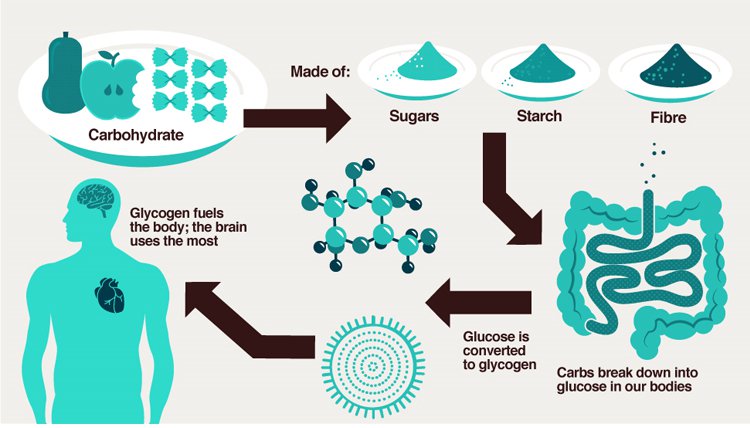 জীবদেহে কার্বোহাইড্রেটের ভূমিকা
জীবদেহে শক্তির প্রধান উৎস হিসেবে কাজ করে। 
DNA ও RNA এর গাঠনিক উপাদান হিসেবে কাজ করে।
শ্বসন প্রক্রিয়ায় প্রাথমিক দ্রব্য হিসেবে কাজ করে।
জীবদেহের গাঠনিক উপাদান (যেমন-কাইটিন,সেলুলোজ,হেমিসেলুলোজ ইত্যাদি) গঠন করে। 
জীবদেহে সঞ্চয়ী পদার্থ হিসেবে বিরাজ করে।
কার্বোহাইড্রেটের শ্রেণীবিন্যাস
স্বাদের ভিত্তিতে
নন-শ্যুগার
শ্যুগার
বিজারণ ক্ষমতার ভিত্তিতে
নন রিডিউসিং শ্যুগার
রিডিউসিং শ্যুগার
মনোস্যাকারাইড
রাসায়নিক গঠন অনুর ভিত্তিতে কার্বোহাইড্রেটের শ্রেণীবিন্যাস
পলিস্যাকারাইড
ডাইস্যাকারাইড
অলিগোস্যাকারাইড
মনোস্যাকারাইড
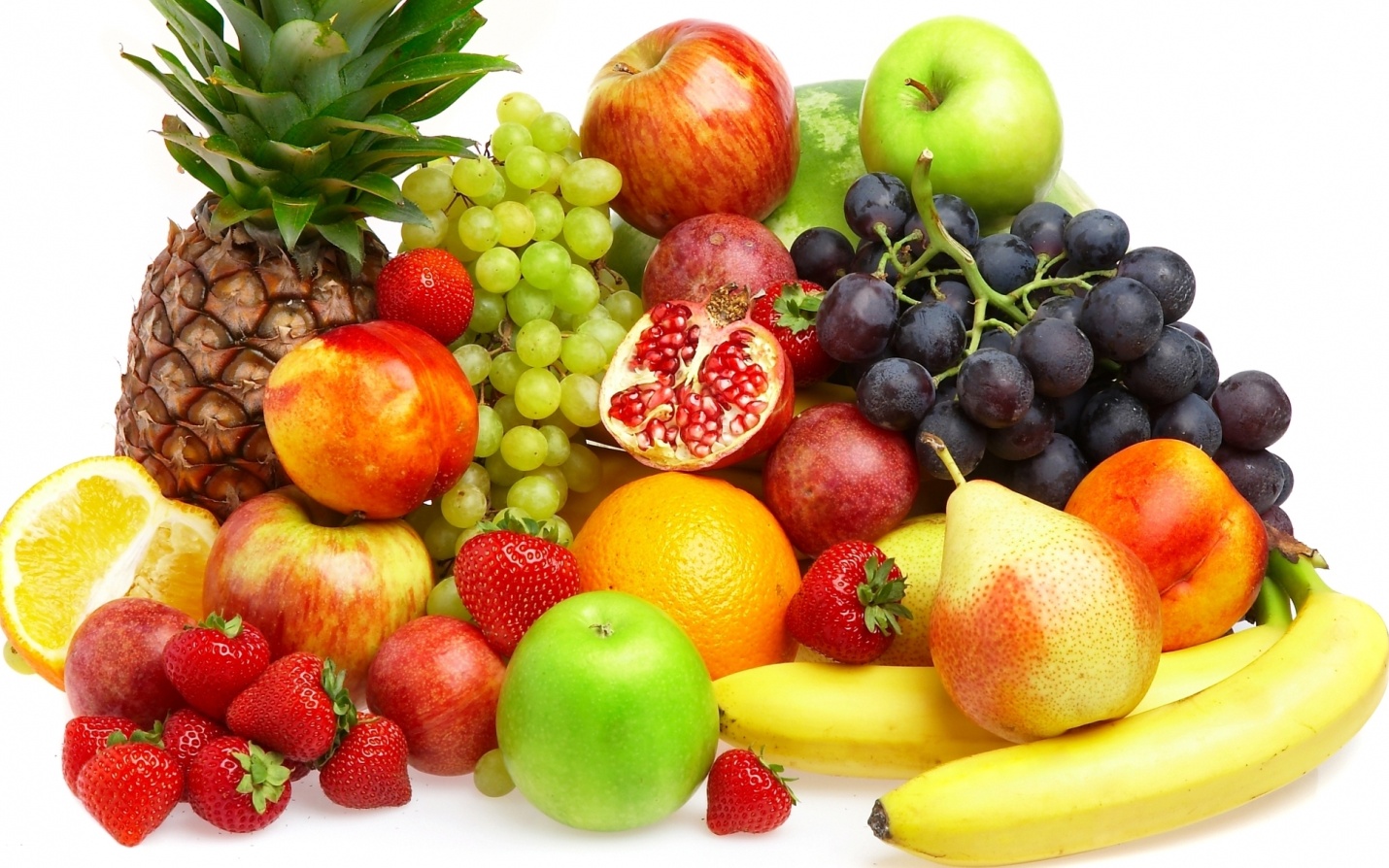 কার্বন সংখ্যার ভিত্তিতে মনোস্যাকারাইডের শ্রেণীবিন্যাস
ট্রায়োজ(Triose, C3H6O3): উদাহরণ- গ্লিসারাল্ডিহাইড
CH2OH
CHO

C

CH2OH
C
O
OH
H
CH2OH
ডাইহাইড্রক্সিএসিটোন
গ্লিসারাল্ডিহাইড
টেট্রোজ( Tetrose, C4H8O4): উদাহরণ- ইরিথ্রোজ
CH2OH
CHO
O
HO
C
C
H
H
HO
C
C
HO
H
CH2OH
CH2OH
ইরাইথ্রুলোজ
ইরিথ্রোজ
পেন্টোজ( Pentose, C5H10O5 ) উদাহরণ- রাইবোজ
CHO
HO
H
C
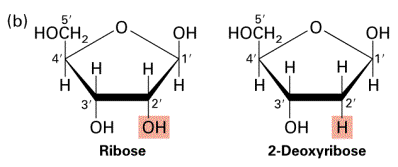 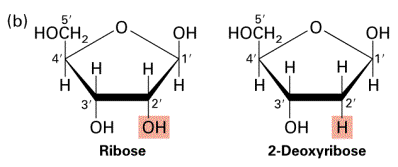 HO
C
H
HO
C
H
রাইবোজ
ডিঅক্সিরাইবোজ
CH2OH
রাইবোজ
হেক্সোজ( Hexose, C6H12O6 ): উদাহরণ- গ্লুকোজ
CHO
CH2OH
C
O
C
HO
H
H
H
C
HO
C
HO
C
HO
H
C
HO
H
HO
HO
C
C
H
H
CH2OH
CH2OH
ফ্রুক্টোজ
গ্লুকোজ
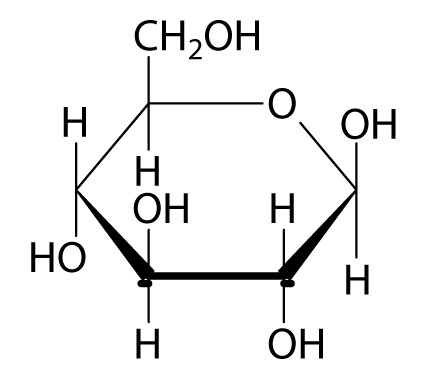 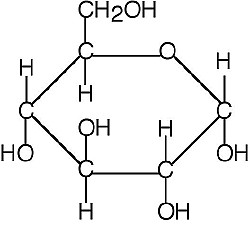 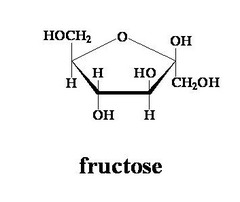 বিটা গ্লুকোজ
বিটা ফ্রুক্টোজ
আলফা গ্লুকোজ
হেপ্টোজ( Heptose, C7H14O7 ): উদাহরণ- সিডোহেপ্টুলোজ
CH2OH
C
O
H
HO
C
C
H
HO
C
H
HO
HO
C
H
CH2OH
সিডোহেপ্টুলোজ
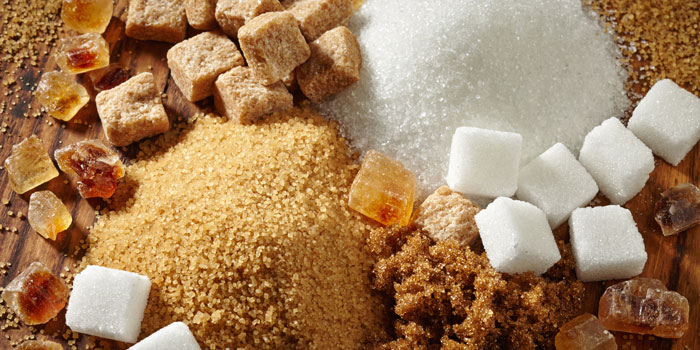 ডাইস্যাকারাইড
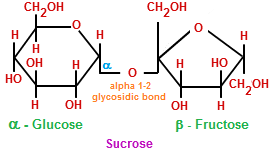 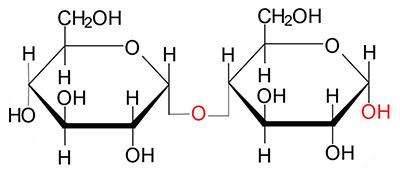 Maltose
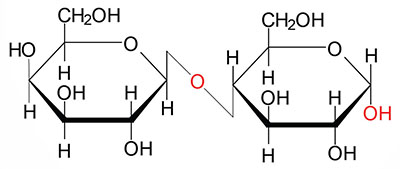 Cellobiose
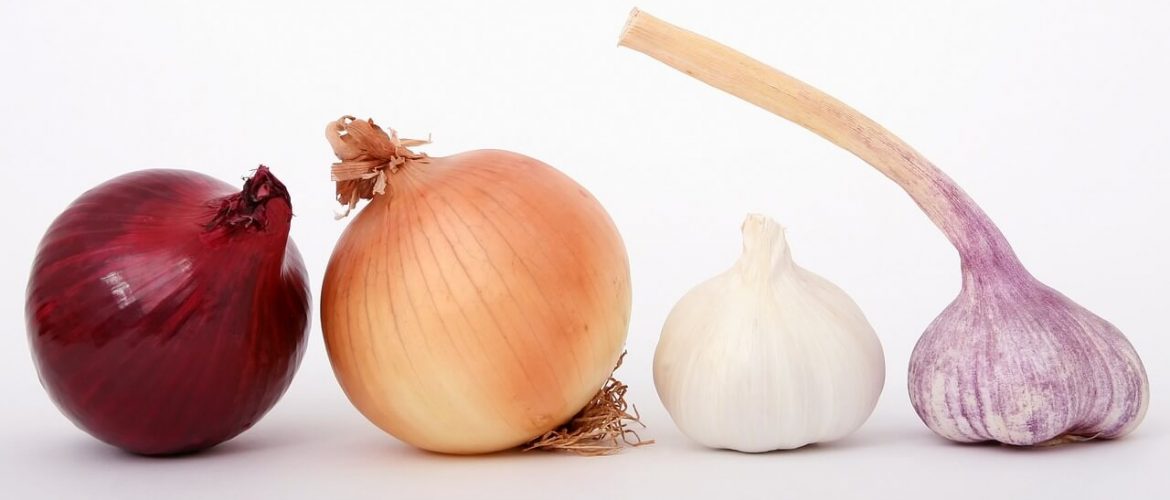 অলিগোস্যাকারাইড
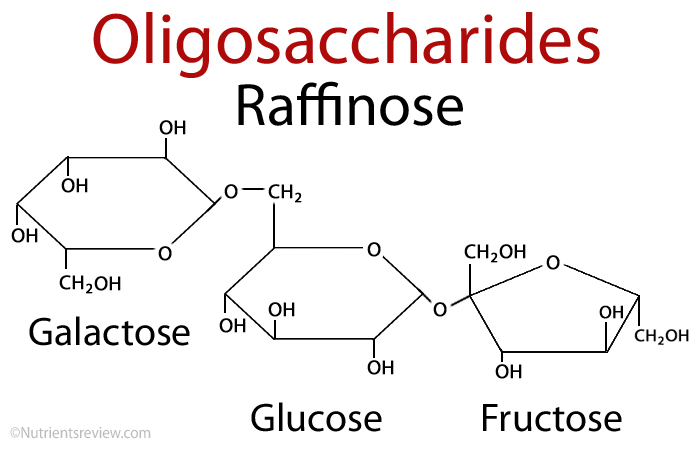 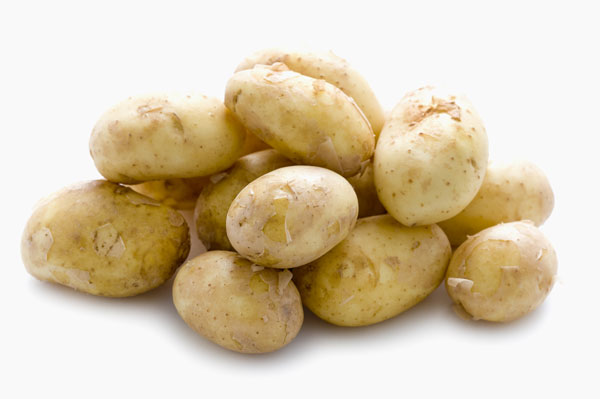 পলিস্যাকারাইড
শ্বেতসার (Starch)
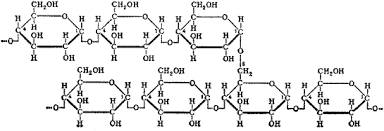 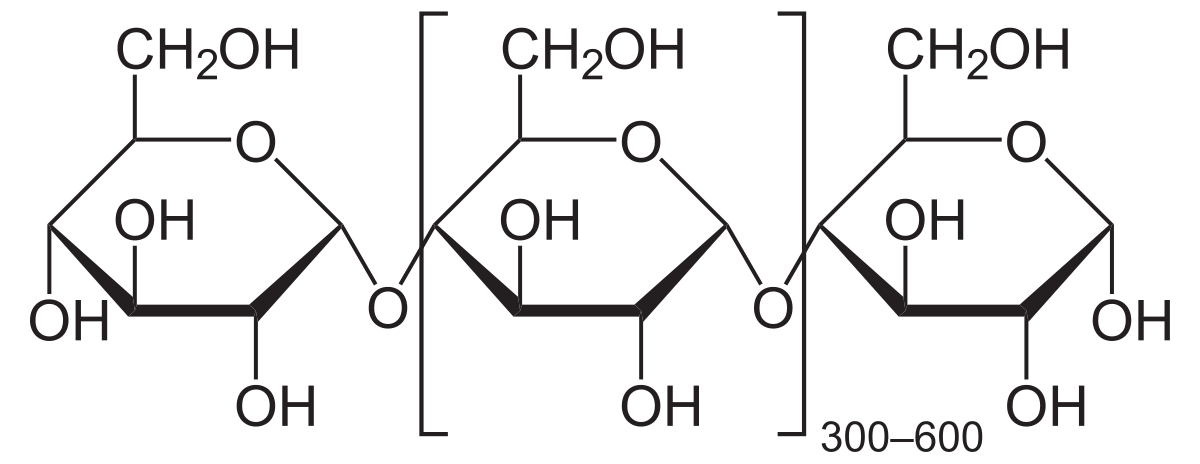 শাখান্বিত অ্যামাইলো পেকটিন
সরল  অ্যামাইলোজ
Cellulose
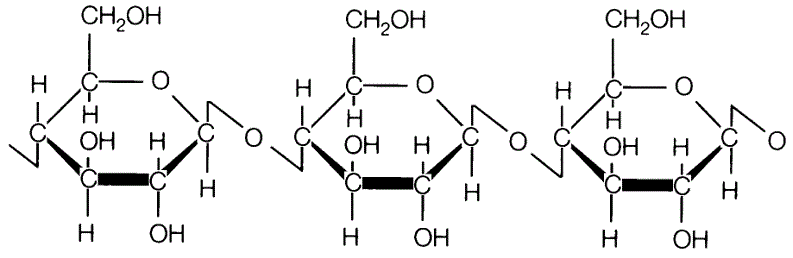 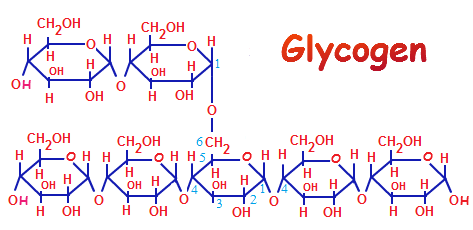 দলীয় কাজ উপস্থাপন
দলীয় কাজ
বাড়ির কাজ
“জীব দেহে বিদ্যমান সকল জৈববস্তুর মধ্যে কার্বোহাইড্রেট সবচেয়ে বেশি পরিমানে প্রয়োজন হয়’’। এর স্বপক্ষে তোমার মতামত বিশ্লেষণ কর।
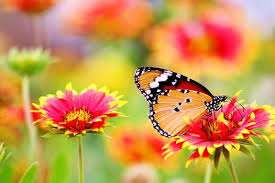 সকলকে ধন্যবাদ